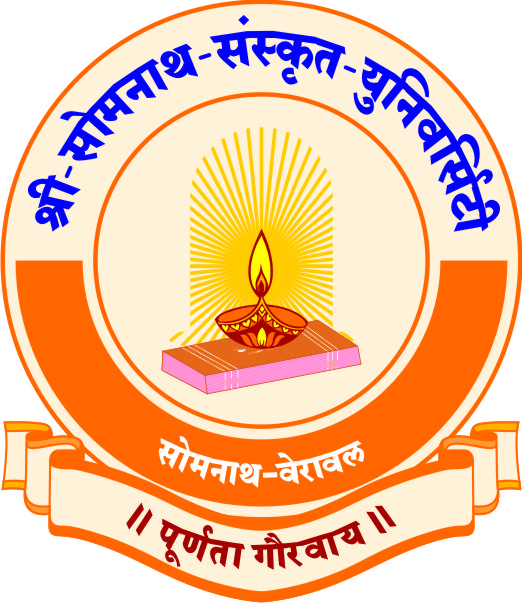 श्रीसोमनाथसंस्कृतविश्वविद्यालयः
राजेन्द्रभुवन मार्गः, वेरावलम् – ३६२२६६ गीर सोमनाथः (गुजरातम्)
ફેફ્સા અને ફેફ્સાથી થતા રોગની યૌગિ કચિકિત્સા
DRASHTI J BARAIYA 
YOGA LECTURER
Shree somnth Sanskrit university
ફેફ્સા અને ફેફ્સાથી થતા રોગની યૌગિ કચિકિત્સા
નાક
શ્વાસનળી

 શ્વાસવાહીનીઓ
જમણુ ફેફ્સુ
વાયુ કોષ્ઠો
lungs
વાયુ કોષ્ઠો
COPD DISEASE
C – CHRONIC      વધારે સમય સુધી ચાલે
O – OBSTRUCTIVE  અવરોધક   
P  ‌‌‌‌- PLUMONARY  ફેફ્સા ને લગતુ
D – DISEASE         રોગ
લક્ષણૉ
કફ ની સાથે ઉધરસ પણ ખુબ આવે છે. જે જલ્દી મટતિ નથી.
ચેસ્ટ માં દુખવો થાય છે. ચેસ્ટ માં મુંજરો થાય છે
અન્ય બીજી કોઇ બીમારી
શરીરમાં કમજોરી આવે 
વજન માં ઘટાડો 
થાક લાગવો
હાથ પગ માં સોજા ચડવા હાથ પગ નીલા થવા લાગે.
શરદી માં લોહી આવવું
કારણો
ધુમ્રપાન

સિગારેટ
બીડી
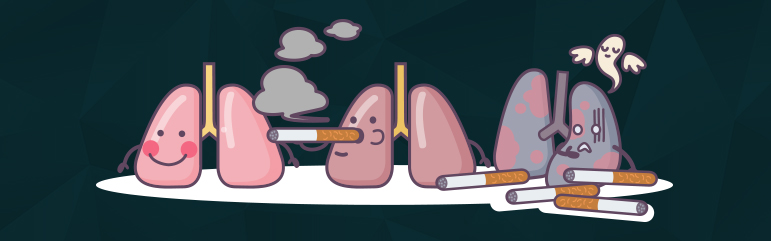 કારણો
કેમિકલ ધુમાડો
બીજોઅન્ય ધુમાડો
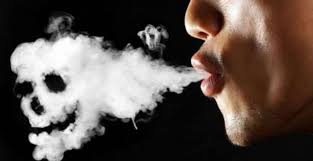 કારણો
1-ક્રોનિક બ્રોકાઈટીસ-
લક્ષણો -વધારે પડતી શરદી
        -કફ વારંવાર અવવો
        -શ્વાસ લેવામાં તકલીફ થવી
        -શ્વાસ પ્રણાલી રુકાવટ આઆવવી
2 એમ્ફીસીમા-
લક્ષણો-શ્વાસ માં તકલીફ
.      - શ્વાસ લેતા સમયે ગળા માં અવાજ અવવો 
       - છાતી માં દુઃખે
શ્વસન પદ્ધતિ
સામાન્ય શ્વસન-
ખામી યુક્ત શ્વસન - છીછરું શ્વસન – 500
                          -વક્ષીય શ્વસન -  1000
                          -ઉદરીય શ્વસન – 1500
યૌગિક શ્વસન -
COPD યૌગિક ઉપચાર  -આસન
પદ્માસન                                                                     સુખાસન
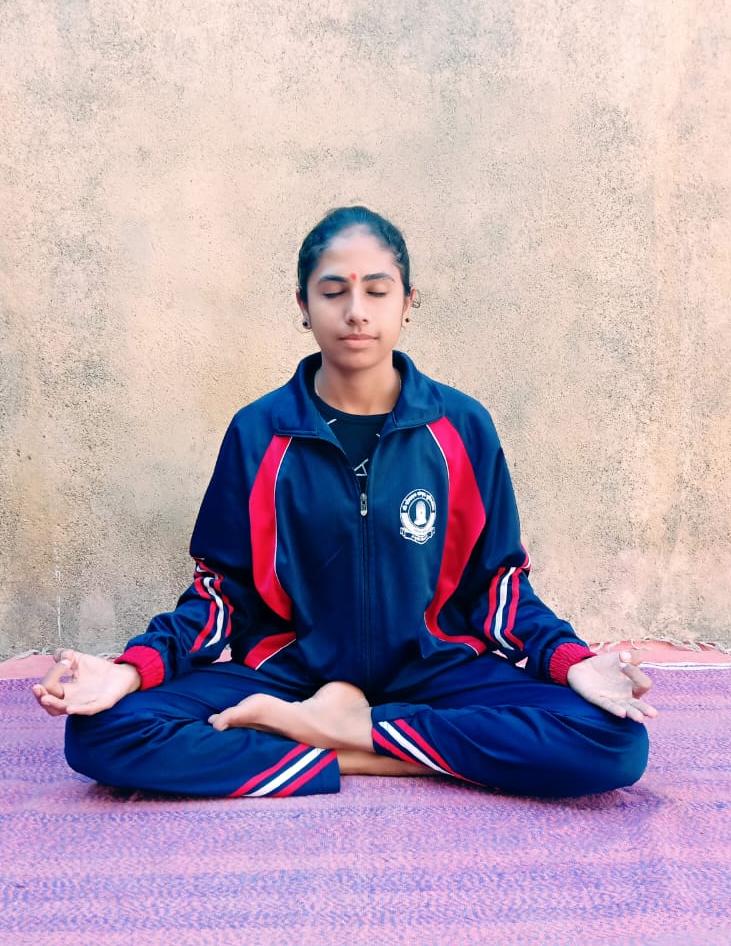 પ્રાણાયામ
ભસ્ત્રિકા
અનુલોમ વિલોમ
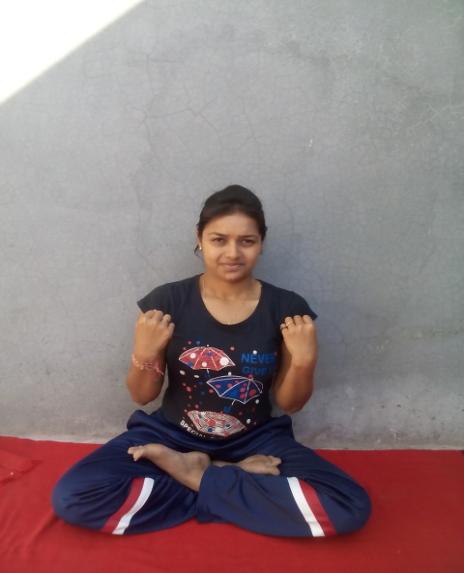 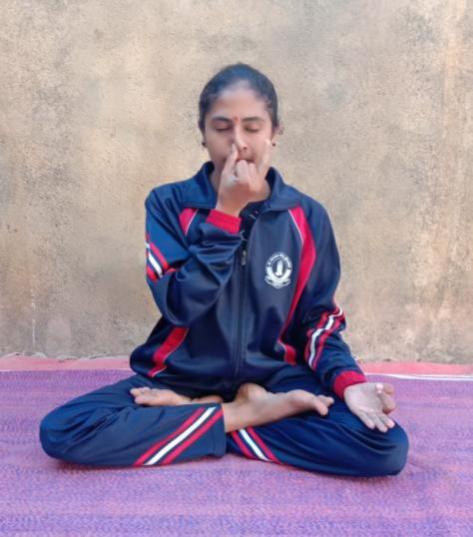 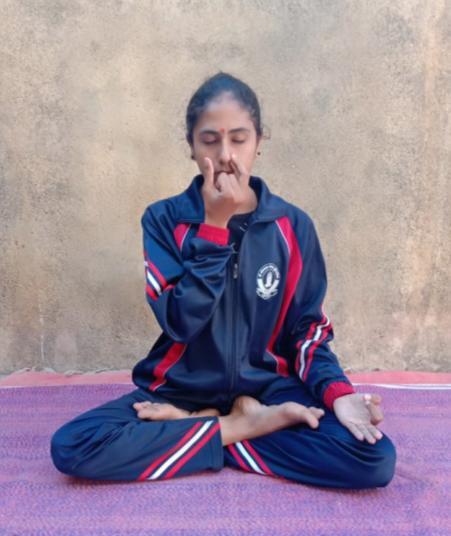 ષટ્કર્મ
કપાલભાતિ                                                           વમનધૌતી
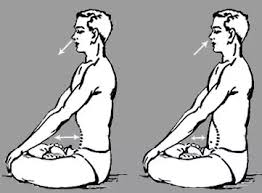 ધ્યાન
ધન્યવાદ